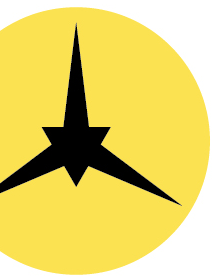 Roaming Remote Sensing – Quantification of Seasonal Bias
Wiebke Langreder1, Bayram Mercan2
Wind Solutions (1), re-consult Ltd. (2)
September 2016
Concept of roaming remote sensing (RS)
A “fixed” mast paired with a mobile (roaming) unit, which typically a couple of months.

Motivation for Roaming Lidar (or RS):
Kill two birds with one stone: More + higher measurements 
Reduce spatial extrapolation error
Consequently reduce uncertainty = lower LCOE
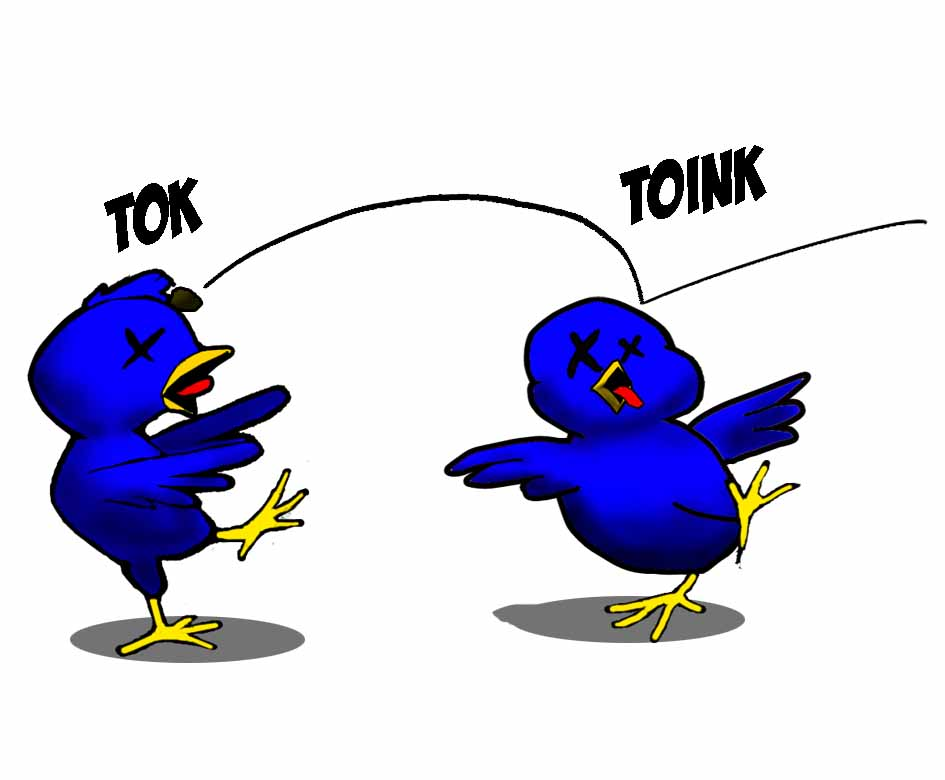 September 2016
Wind Solutions
2
Is there a crux?
BUT:
You need MCP (Measure-Correlate-Predict) of some sort to “connect” the roaming data string with fixed mast data string

…which will be seasonally biased? 

So, we trade spatial extrapolation error         seasonal bias
			                  Pest                   Cholera
September 2016
Wind Solutions
3
Contents
How can we find out if there is an issue with seasonality? 
The bad news
Consequences for AEP (annual energy prediction)
The good news
September 2016
Wind Solutions
4
How can we find out?
Treat two masts on one site as if one of the two were a roaming lidar
6 sites (Turkey, South Africa) with ≥ 2 masts
Maximum distance between masts 10km
Minimum 80m measurement height
IEC compliant mounting
Measnet calibrated First Class anemometer
Minimum 1 year data, high recovery rate
For most masts tower shadow could be removed

First Aim:
Check seasonality
September 2016
Wind Solutions
5
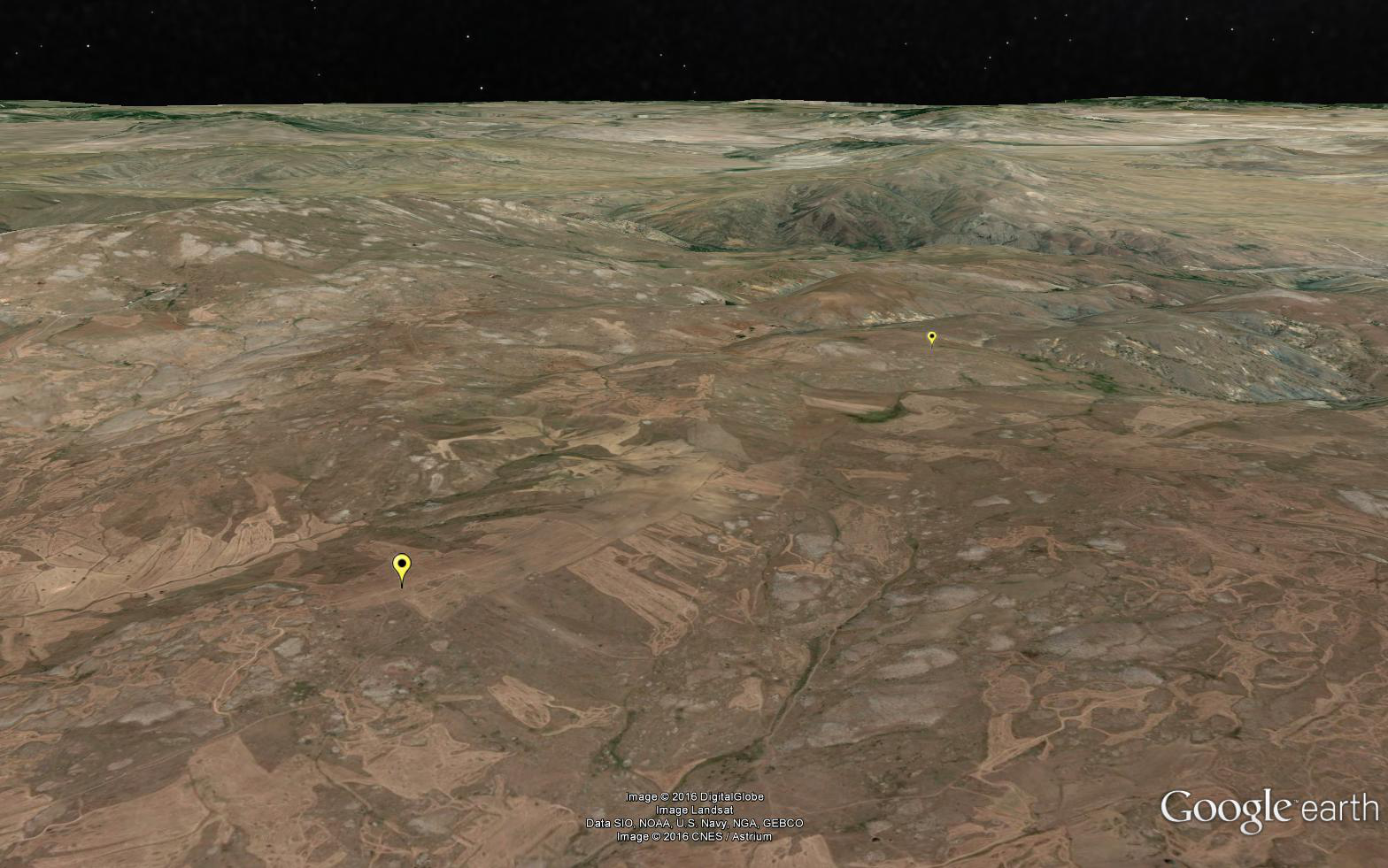 Stretched factor 3
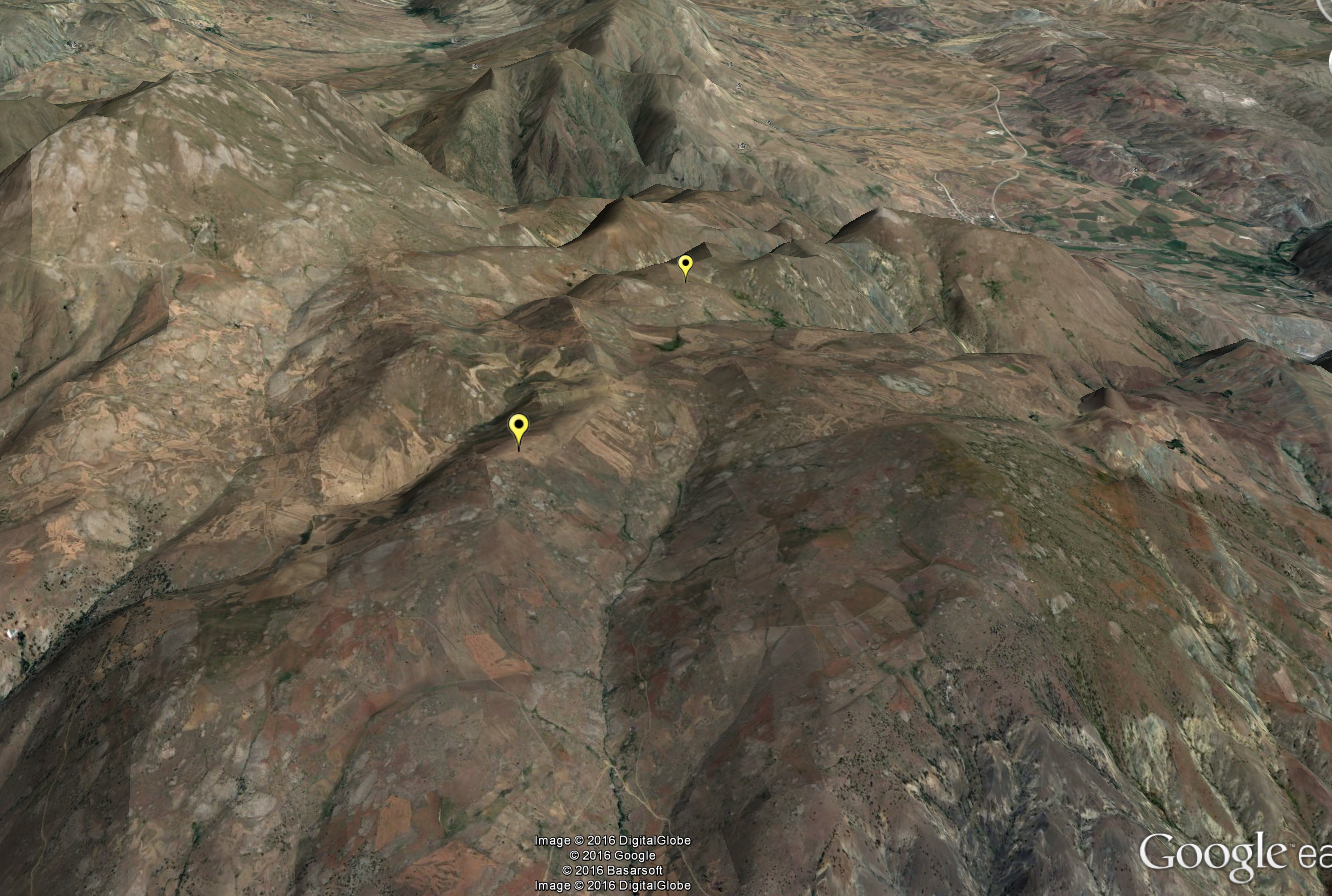 1. Example:
Turkey
Mast distance 3km
Moderate terrain, maximum delta RIX 1.6%
September 2016
Wind Solutions
6
How to find out?
Plot ratio of top anemometers from each mast against time
Describes variations in space and time: “Spatial seasonality”
1 year
Daily variations
Seasonal variations

Consequently, a  roaming unit measuring less than a year will suffer from a seasonal bias when MCPed 

How bad is it?
Daily average

30 days moving average
Lidar campaign
12/09/2016
Wind Solutions
7
Methodology
MCP
Keep one mast (A) as “permanent” – full period
Pretend second mast (B) to be “roaming”
Chop data from second mast (B) in subsets
3 months
6 months
Extent subset (B) to full period by using MCP: linear regression, 30˚ sectors, residuals (WindPRO default settings)
Compare resulting wind speed with real wind speed measured at B
And the other way round…
A
B
September 2016
Wind Solutions
8
Impact on wind speed
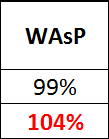 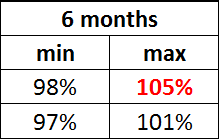 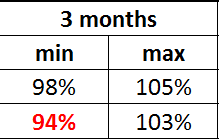 Percentage wind speed


6 months do not necessarily fix the problem
WAsP is not always worse
Possibly 2 x 3 months?
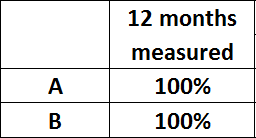 September 2016
Wind Solutions
9
Impact on AEP
AEP important to catch wind direction issues
Fictive layout with approximately same number WTGs per mast




Either 2 x 3 months or 6 months, but still up to 5% error in AEP!
WAsP similar risk level in this example
But you might have guessed: There is a second example…
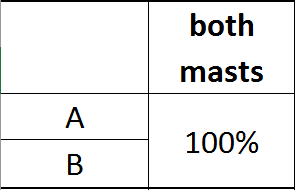 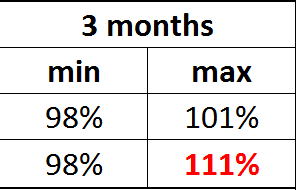 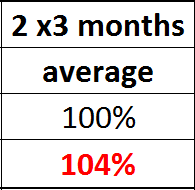 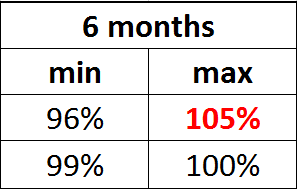 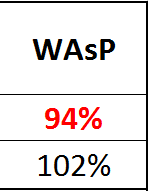 September 2016
Wind Solutions
10
When things go well: Forested
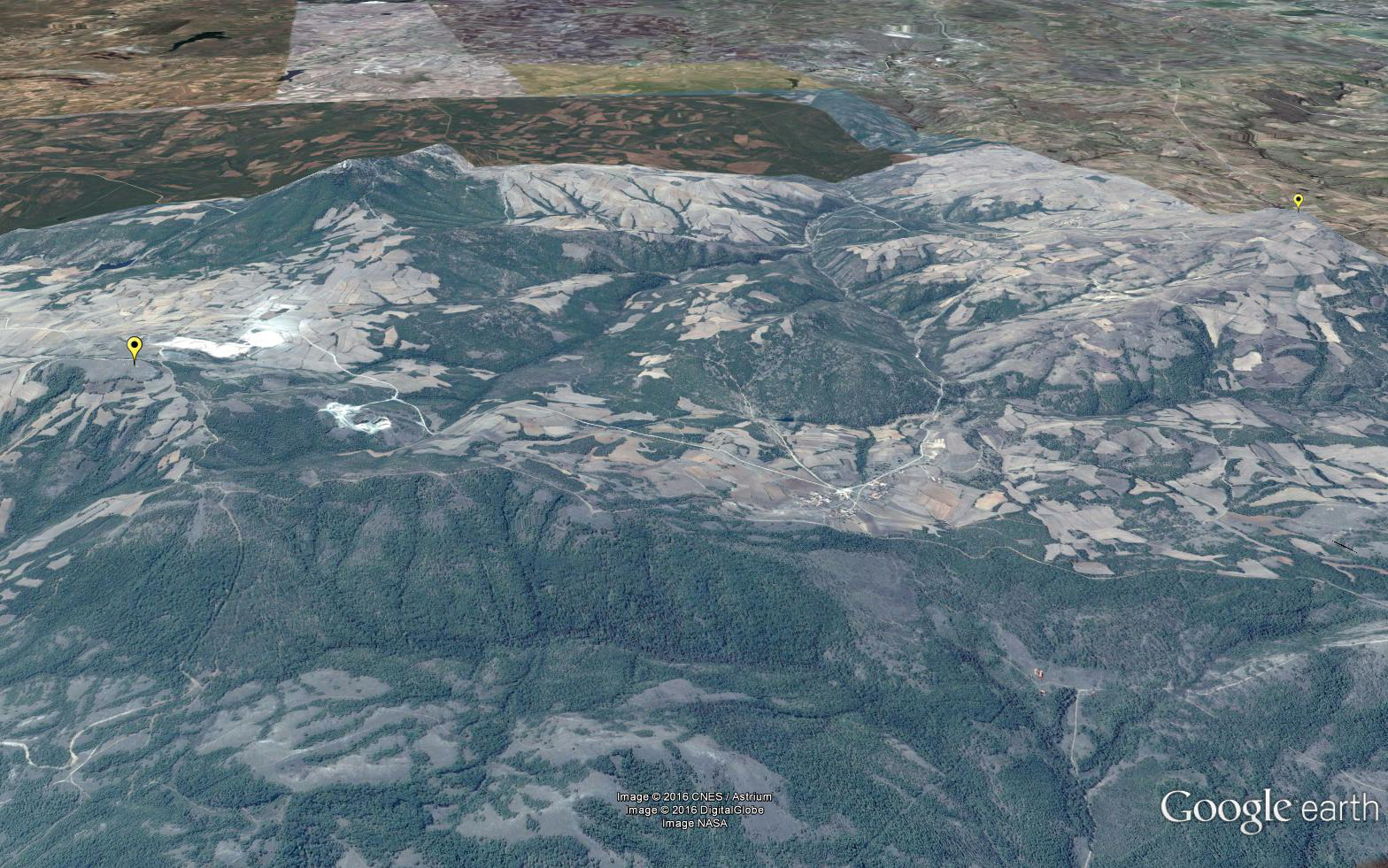 Turkey
Mast distance 8km
Moderate terrain, delta RIX negligible
Stretched factor 3
September 2016
Wind Solutions
11
Example 2: Forested
Less variation
Daily
Seasonal
Other examples confirmed this
High roughness “overwhelms” stability effects
Here a roaming RS is much less subject to seasonal bias
September 2016
Wind Solutions
12
And now?
Example 1: Open landscape: Critical for roaming RS
Example 2: Forested: Not critical for roaming RS
How do we know if there is an issue or not?
Solution: meso-scale data (Vortex)
September 2016
Wind Solutions
13
Example 1: Open landscape
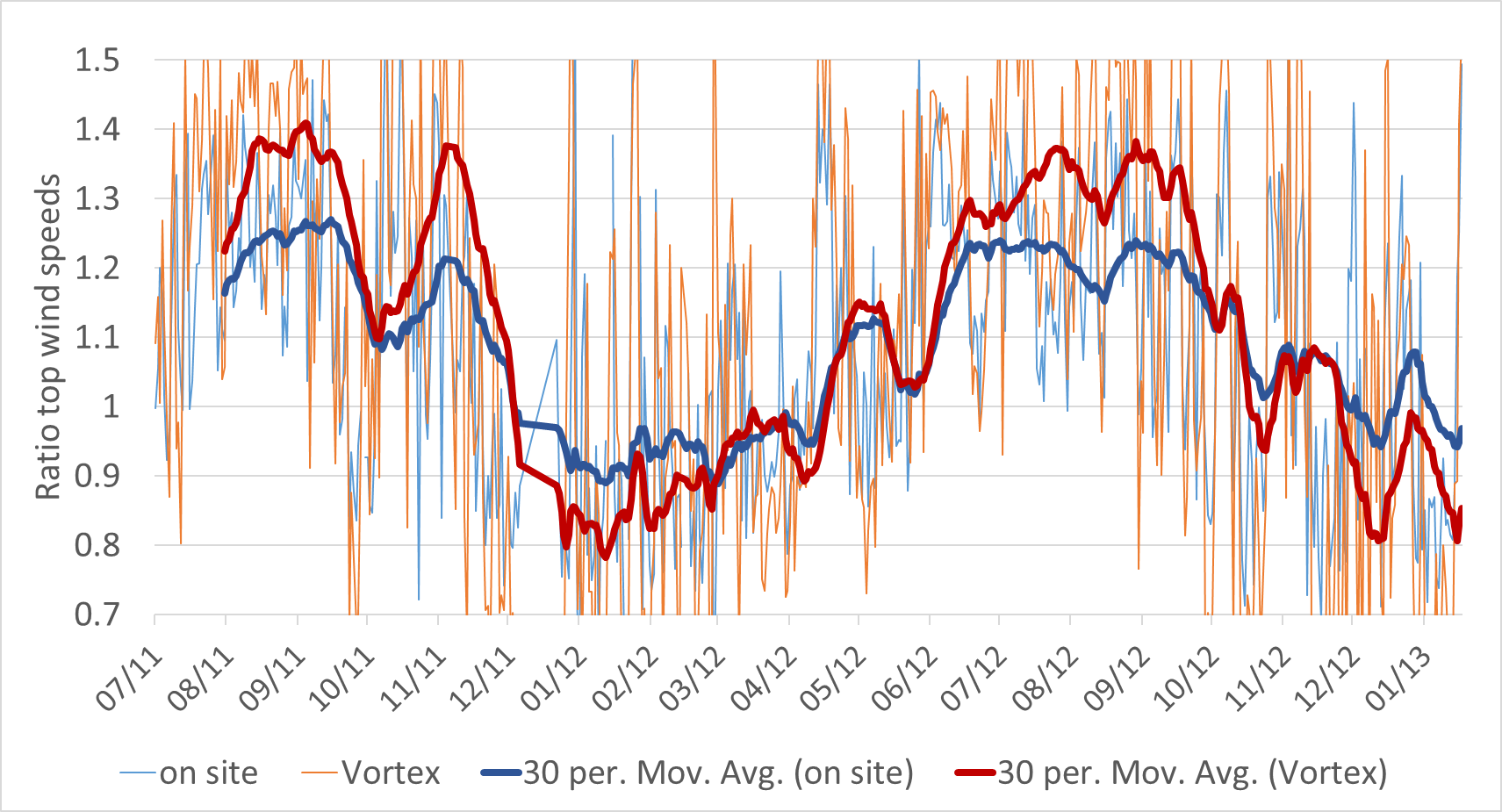 September 2016
Wind Solutions
14
Example 2: Forested
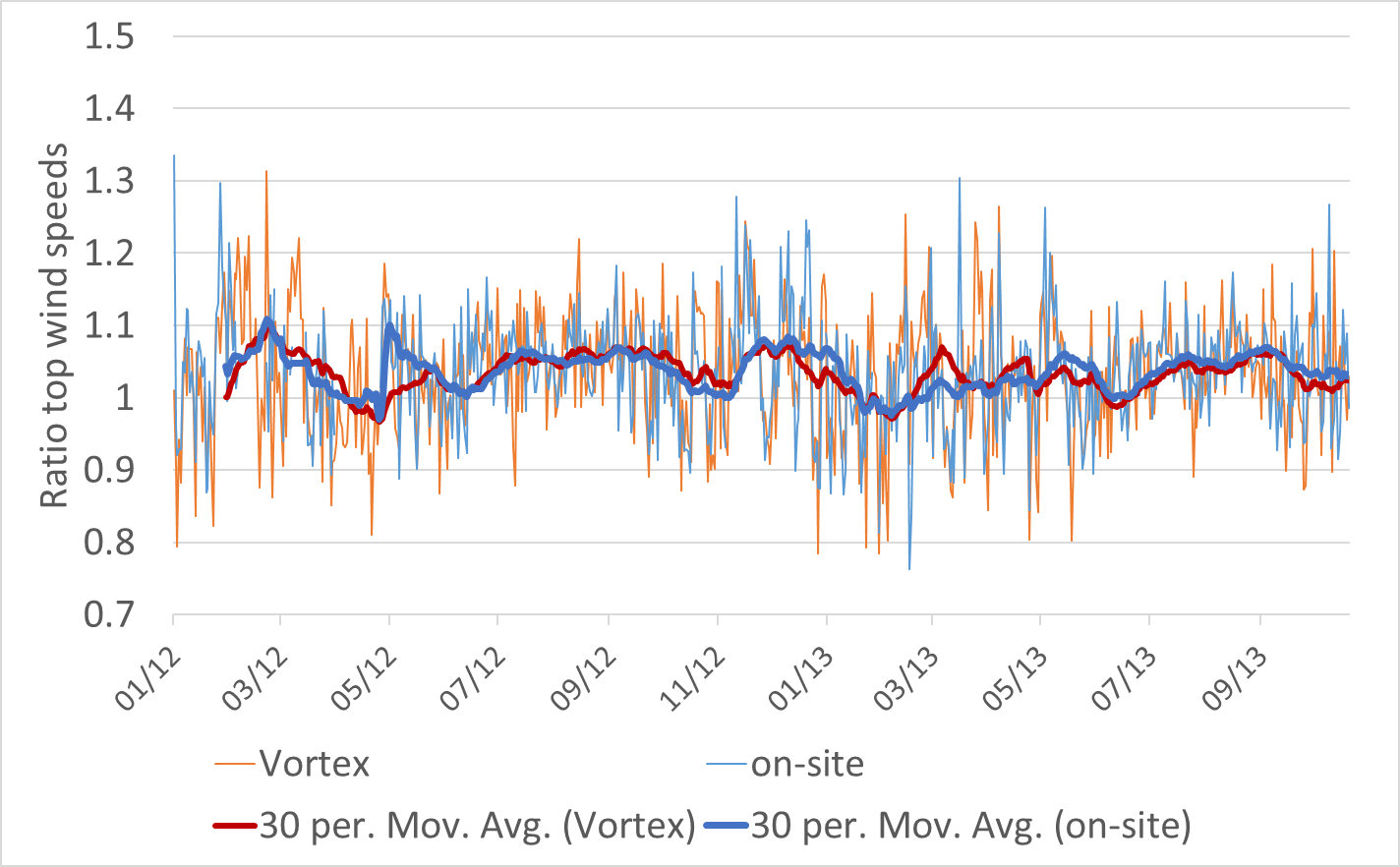 September 2016
Wind Solutions
15
Summary
Prior to designing a measurement campaign:
Check meso-scale data across the site for spatial seasonal variations 
Large spatial seasonal variations: roaming RS might not add value
Small spatial seasonal variations: roaming RS beneficial
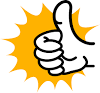 September 2016
Wind Solutions
16
Acknowledgement
Thanks to re-consult Ltd. for providing data!




For more information on Wind Solutions
   www.wind-solutions.com
   Experts in wind resource since 1975
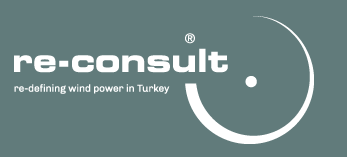 September 2016
Wind Solutions
17